Virtual Reality til teknisk træning i Siemens Gamesa
Sami El-Daoud, Global Training Excellence
© Siemens Gamesa Renewable Energy, 2025 | Sami El-Daoud
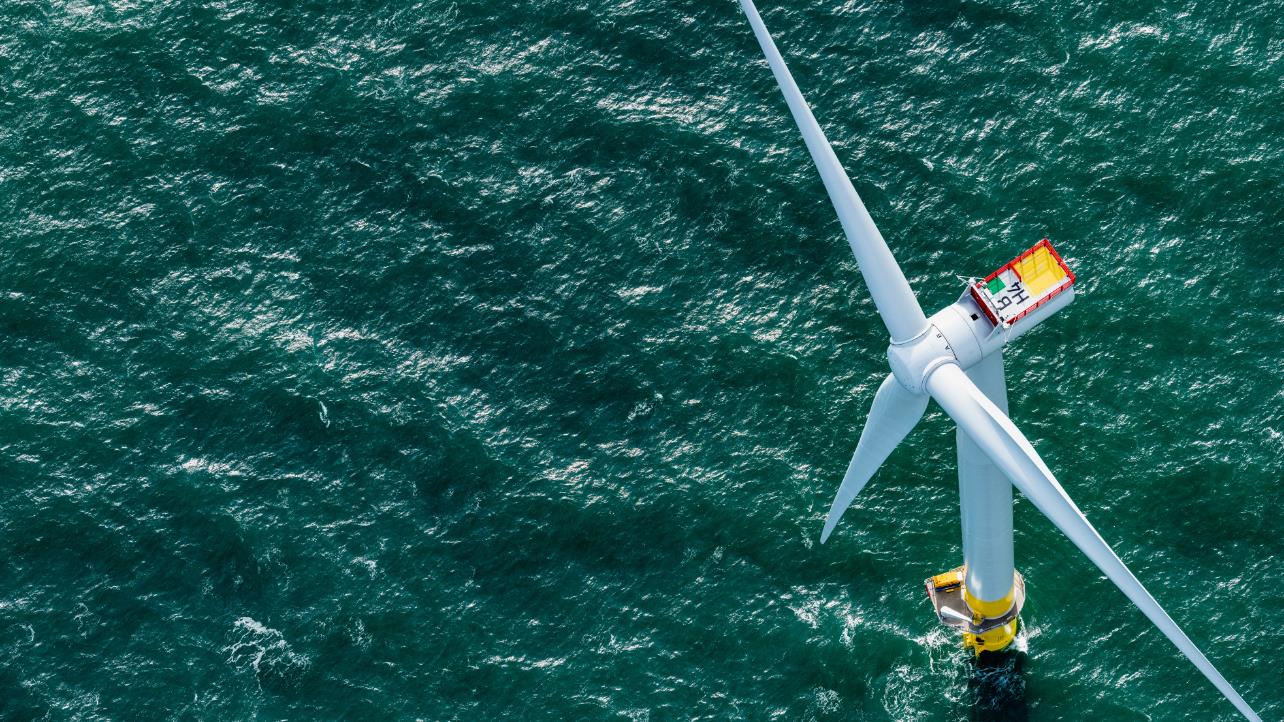 Siemens Gamesa Renewable Energy
SGRE er en global leder inden for vedvarende energiteknologi, med fokus på vindenergi.
Virksomheden udvikler, producerer og vedligeholder vindmøller, både onshore og offshore.
SGRE har projekter og teknikere i globalt



Global Training Excellence
Ansvarlig for SGRE teknikeres kompetence frameworks samt udvikling og vedligeholdese af træning og træningsleveringsmetoder.
© Siemens Gamesa Renewable Energy, 2025 | Sami El-Daoud
Agenda
4
1
2
3
VR deep dive
Anvendelse af VR i SGRE
Goggles on!
Show, don’t tell
Se fremad
Udnyt potentialet
Anvendelse i FSV
Hvad tænker I?
Q&A
“HVORDAN KAN DETTE ANVENDES I FORSVARET?”
2/6/2025
© Siemens Gamesa Renewable Energy, 2025 | Sami El-Daoud
3
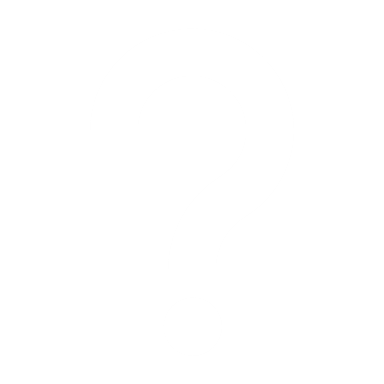 Hvordan kan Siemens Gamesa designe træning for at imødekomme den store tilgang af teknikkere samt reducere omkostninger forbundet med traditional nacelle-træning?
© Siemens Gamesa Renewable Energy, 2025 | Sami El-Daoud
Hvad er VR?
2/6/2025
© Siemens Gamesa Renewable Energy, 2025 | Sami El-Daoud
5
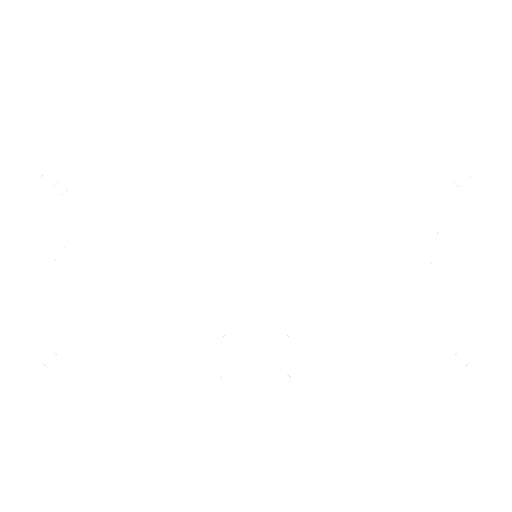 Global TræningsstrategiHvad muliggøres af VR?
Sikkerhed
Træning i VR tillader at kursisterne kan udføre øvelse i sikre, kontrollerede miljøer.
"There is no respawn in real life"
Deltagelse
Øger deltagelsesniveauet ved at eliminere flaskehalse på praktiske hands-on øvelser.
Bryd den fysiske barriere
VR tillader at kursisten ser ting, der ellers ikke kan lade sig gøre i virkeligheden
Hyppige opdateringer
Digitalt træning muliggør hyppige opdateringer, der matcher teknologiens udgivelsescyklusser, og ændringer eller variationer i turbiner kan hurtigt implementeres.
Fjernundervisning
VR-headsets kan sendes til kursisten, som derefter kan deltage i træningssessioner online. Dette giver en fleksibel, omkostningseffektiv og bæredygtig træningsløsning.
SME involvering
Geografisk distance er ikke en parameter, hvilket den rigtige SME kan involveres igennem multiplayer funktion
Omkostningseffektivitet
Udvikling og levering af platformspecifik træning i VR er signifikant billigere end traditionel nacelle-baseret undervisning
© Siemens Gamesa Renewable Energy, 2025 | Sami El-Daoud
Størrelsen på den nye Siemens Gamesa vindmølle
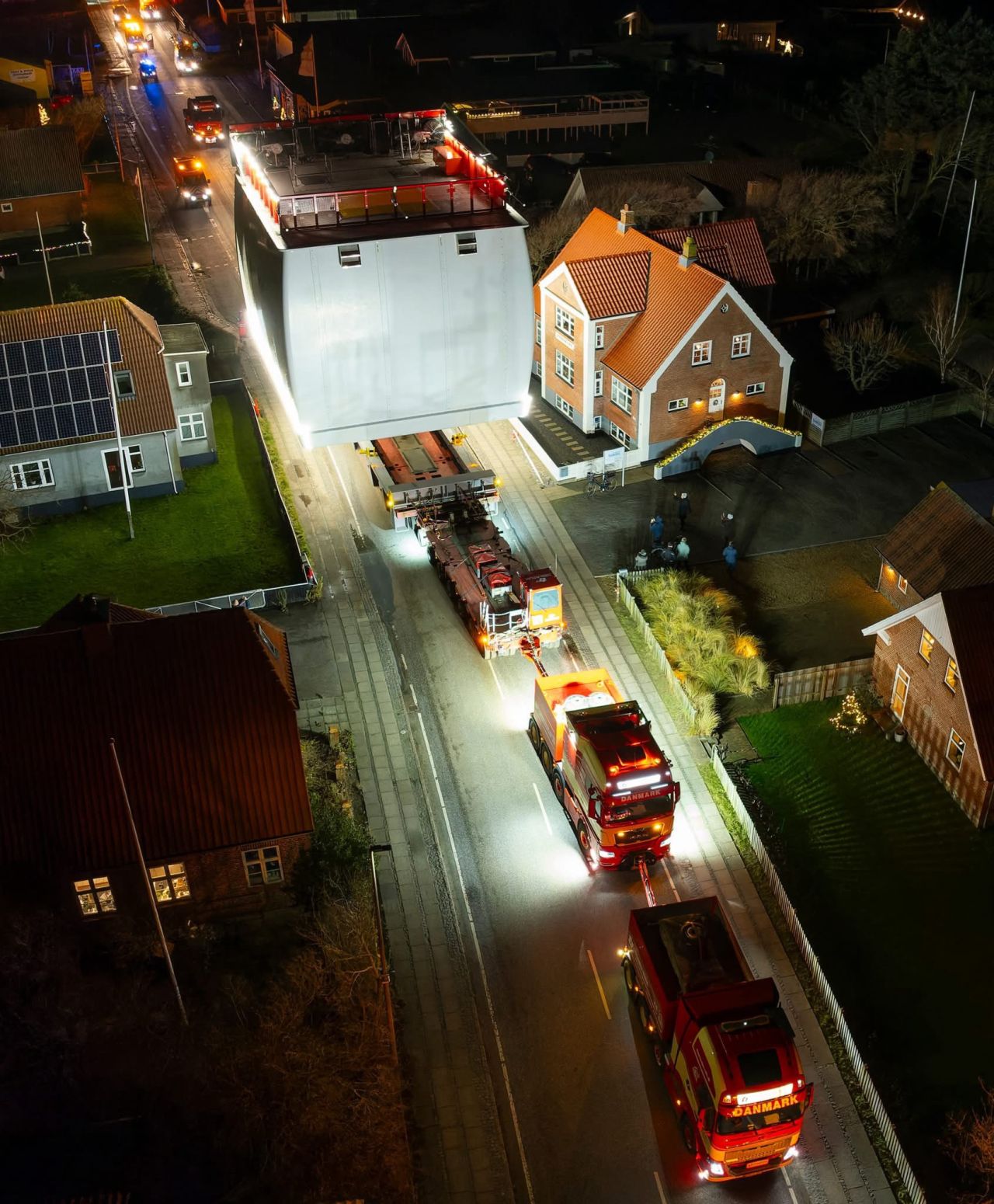 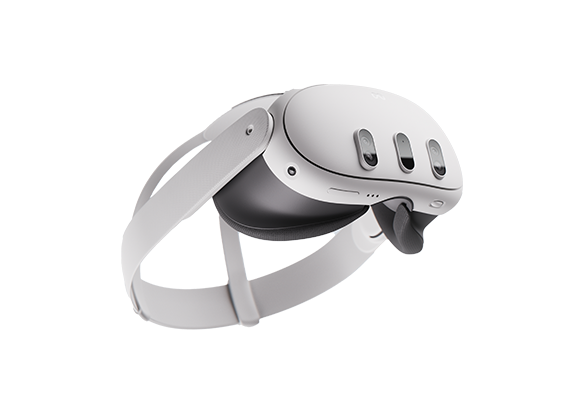 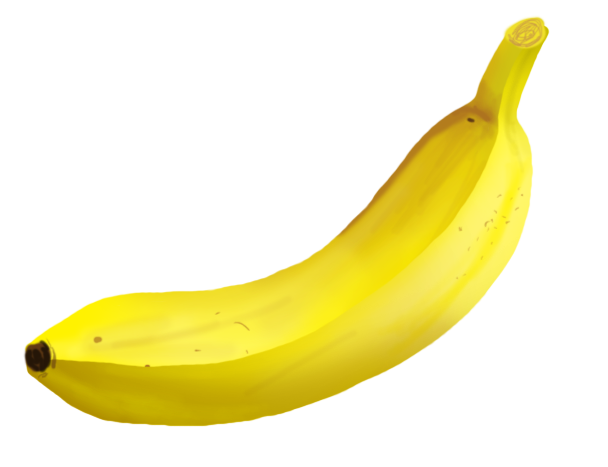 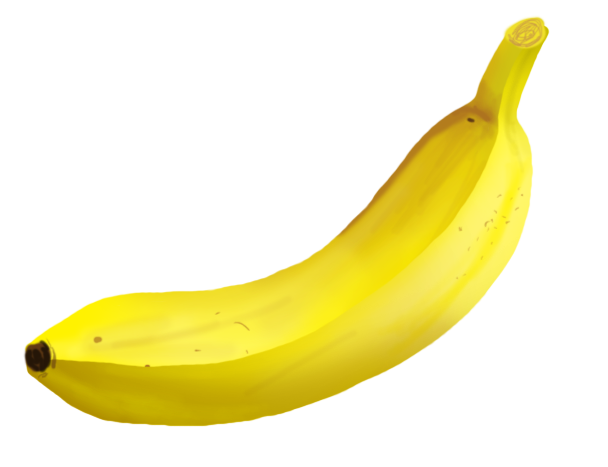 © Siemens Gamesa Renewable Energy, 2025 | Sami El-Daoud
VR highlights
Hovedfokus for læring er på processer og produktkendskab
1
Design for teknikkerens læringsrejse inkluderer OJT og evaluering, da vi anerkender VR begrænsninger
2
Siden 2021 har Siemens Gamesa udviklet turbinespecifik træning i Virtual Reality. Fra og med 2024 er det det standardiserede træningsleveringsformat, der tilbydes verden over:
Træning er designet til både teknikkere i felten samt back-office funktioner
3
VR-platformen giver brugere mulighed for at forbinde fra forskellige lokationer
4
Integreret logistisk løsning der håndterer forberedelse, forsendelse og modtagelse af VR briller
5
2/6/2025
© Siemens Gamesa Renewable Energy, 2025 | Sami El-Daoud
8
Agenda
4
1
2
3
VR deep dive
Anvendelse af VR i SGRE
Goggles on!
Show, don’t tell
Se fremad
Udnyt potentialet
Anvendelse i FSV
Hvad tænker I?
Q&A
2/6/2025
© Siemens Gamesa Renewable Energy, 2025 | Sami El-Daoud
9
Agenda
4
1
2
3
VR deep dive
Anvendelse af VR i SGRE
Goggles on!
Show, don’t tell
Se fremad
Udnyt potentialet
Anvendelse i FSV
Hvad tænker I?
Q&A
2/6/2025
© Siemens Gamesa Renewable Energy, 2025 | Sami El-Daoud
10
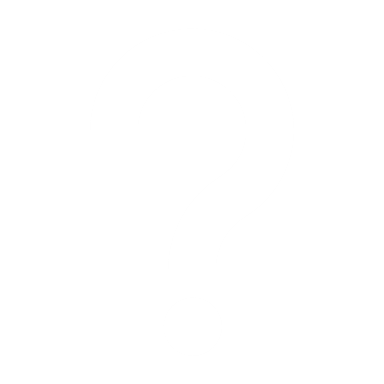 Hvordan kan vi udnytte VR til at hæve kompetencer samt optimere kvalitet og processer?
© Siemens Gamesa Renewable Energy, 2025 | Sami El-Daoud
Se fremad
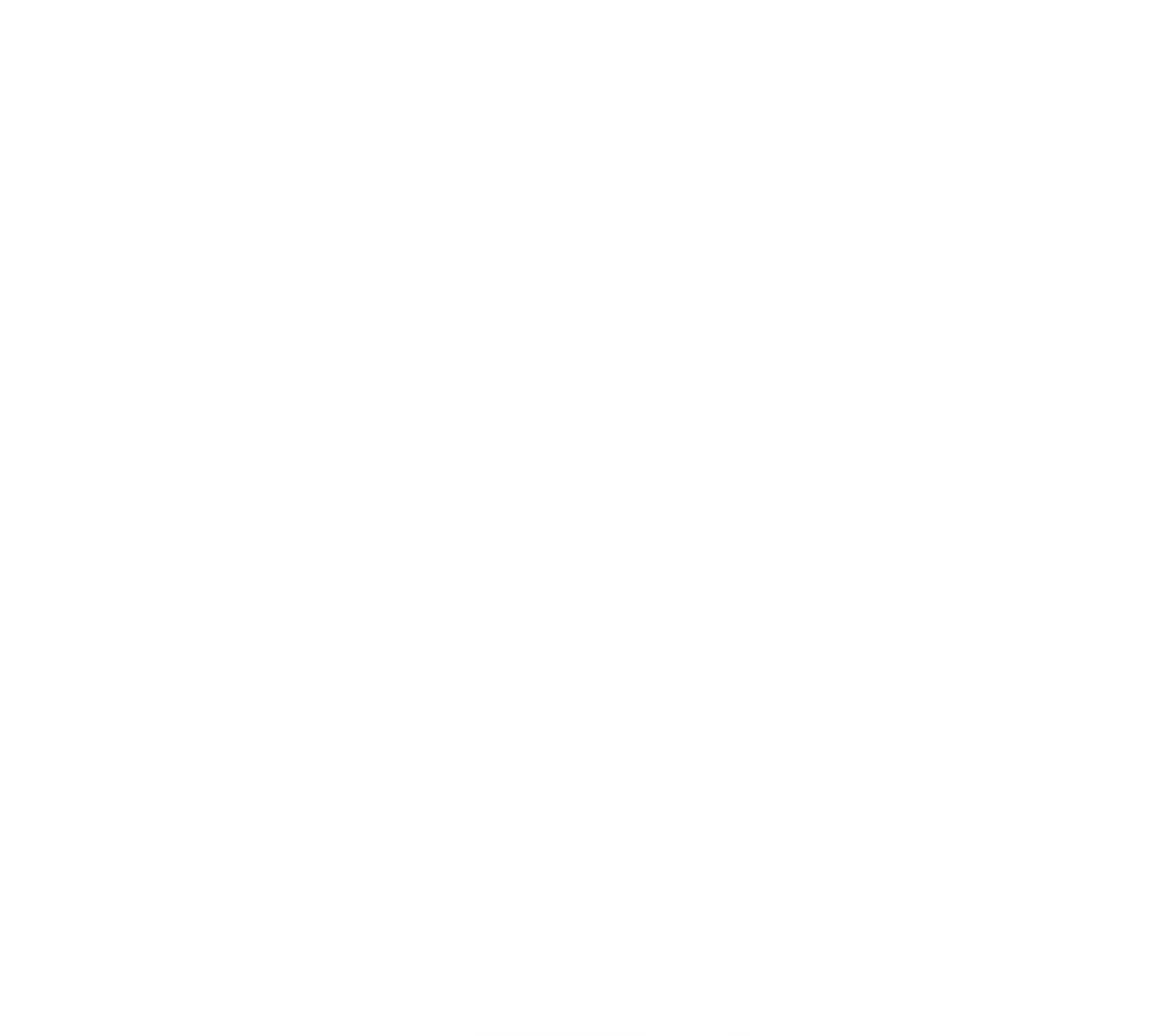 Business Integration Potential
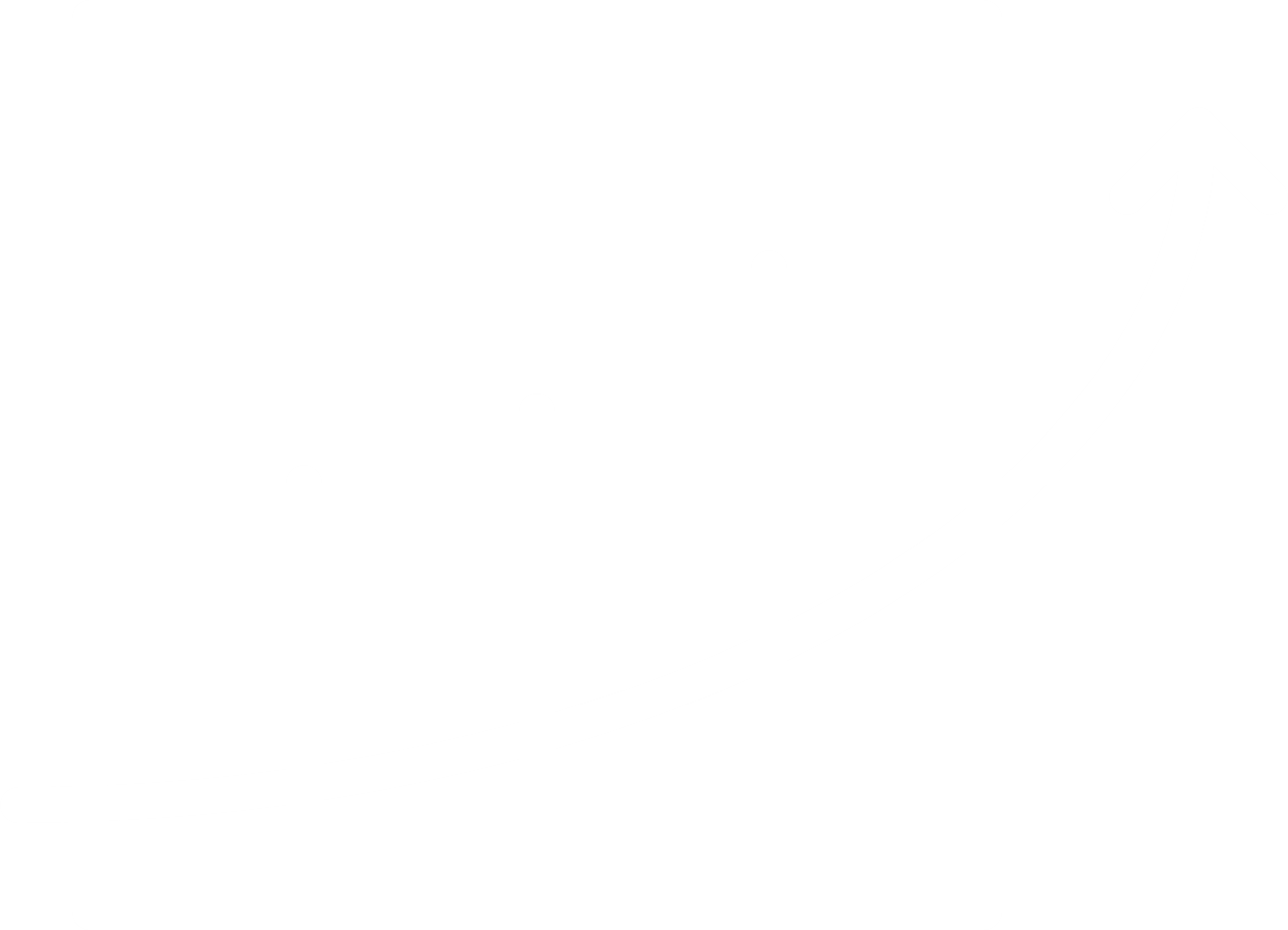 Planlagte udviklinger
AI
Vi arbejder nu med at implementere:
Bring your own device
Ventetidslektioner
Træning “on demand”
Multiplayer mhp ROC drills, lessons learned
Maksimer potentialet med AI:
Udvikling og justering af træning
Vindmølle design
Procesoptimering
Integration med andre platforme:
Documentation og arbejdsinstruktioner
Fjernsupport
2/6/2025
© Siemens Gamesa Renewable Energy, 2025 | Sami El-Daoud
12
Agenda
4
1
2
3
VR deep dive
Anvendelse af VR i SGRE
Goggles on!
Show, don’t tell
Se fremad
Udnyt potentialet
Anvendelse i FSV
Hvad tænker I?
Q&A
2/6/2025
© Siemens Gamesa Renewable Energy, 2025 | Sami El-Daoud
13
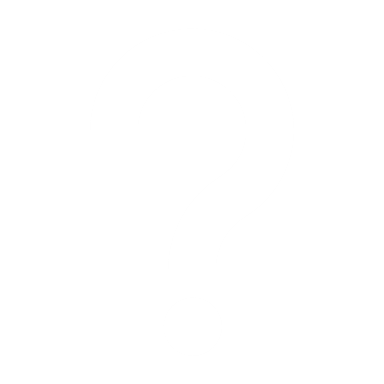 Hvordan kan brugen af VR og digital læring afhjælpe nogle af de udfordringer FSV står med dag?
© Siemens Gamesa Renewable Energy, 2025 | Sami El-Daoud
Q&A?
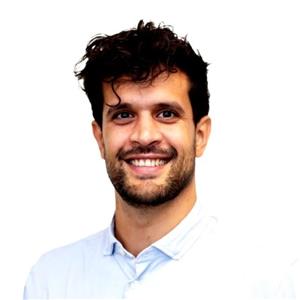 Sami El-Daoud
Head of Global Training ExcellenceSiemens Gamesa –  Global Training Excellence
+45 31 36 60 06sami.walid@siemensgamesa.com 
LinkedIn: Sami El-Daoud
2/6/2025
© Siemens Gamesa Renewable Energy, 2025 | Sami El-Daoud
15